Experiments with Data Center Congestion Control Research
Wei Bai
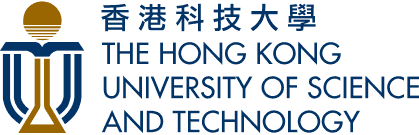 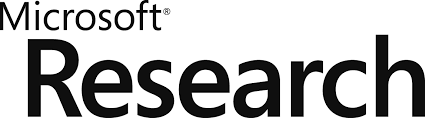 APNet 2017, Hong Kong
1
The opinions of this talk do not represent the official policy of HKUST and Microsoft
2
Data Center Congestion Control Research
3
This talk is about our experience on PIAS project.
Joint work with Li Chen, Kai Chen, Dongsu Han, Chen Tian, Hao Wang
HotNets 2014, NSDI 2015 and ToN 2017
4
Outline
PIAS mechanisms

Implementation efforts for NSDI submission

Efforts after NSDI 

Takeaway from PIAS experience
5
Outline
PIAS mechanisms

Implementation efforts for NSDI submission

Efforts after NSDI 

Takeaway from PIAS experience
6
Flow Completion Time (FCT) is Key
Data center applications
Desire low latency for short messages
App performance & user experience






Goal of DCN transport: minimize FCT
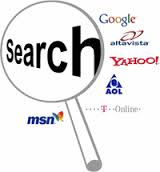 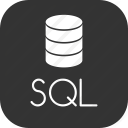 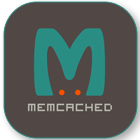 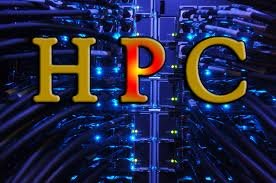 7
[Speaker Notes: Many data center applications, such as Web search, machine learning, database and cache, desire ultra low latency for these short messages. The reason is that the completion times of these short messages directly determine the user experience. Therefore, to improve the application performance, one of the most important design goal for data center transport is to minimize flow completion times, especially for short flows. To address this challenge, there are many flow scheduling proposals, [click]]
PIAS Key Idea
PIAS performs Multi-Level Feedback Queue (MLFQ) to emulate Shortest Job First (SJF)
High
Priority 1
Priority 2
……
Low
Priority K
8
[Speaker Notes: The design rationale of PIAS is performing multi-level feedback queue to emulate shortest job first. As we can see, there are K priority queues in MLFQ. 1 is the highest priority while K is the lowest one. During a flow’s life time, its priority is gradually reduced. [click]]
PIAS Key Idea
PIAS performs Multi-Level Feedback Queue (MLFQ) to emulate Shortest Job First (SJF)
Priority 1
Priority 2
……
Priority K
9
[Speaker Notes: For example, for this flow. The first packet is assigned to the priority 1. [click]. The second packet is demoted to priority 2. [click] For the third packet, its priority is further reduced. [click]. Eventually, if this flow is large enough, the last packet is assigned to the lowest priority. You can see that, the key idea of multi-level feedback queue is very simple and it does not require flow size information to do the scheduling.]
PIAS Key Idea
PIAS performs Multi-Level Feedback Queue (MLFQ) to emulate Shortest Job First (SJF)
In general, PIAS short flows finish in higher priority queues while large ones in lower priority queues, emulating SJF, effective for heavy tailed DCN traffic.
10
[Speaker Notes: With MLFQ, small flows are more likely to finish in higher priority queues while large flows are more likely to finish in lower priority queues. Therefore, small flows are prioritized over large flows, thus emulating SJF, especially for heavy tailed DCN workloads.]
How to implement MLFQ?
Implementing MLFQ at switch directly not scalable
Requires switch to keep per-flow state
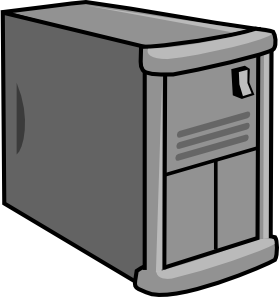 Priority 1
Priority 2
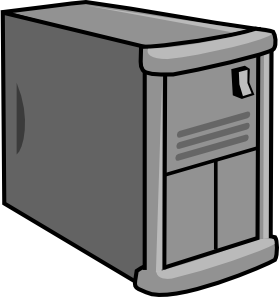 ……
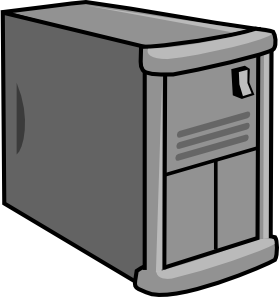 Priority K
11
[Speaker Notes: However, MLFQ is not supported on commodity switches because it’s hard to track per-flow state on switches.]
How to implement MLFQ?
Decoupling MLFQ
Stateless Priority Queueing at the switch (a built-in function) 
Stateful Packet Tagging at the end host
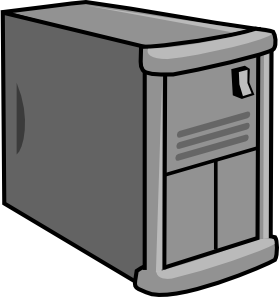 Priority 1
Priority 2
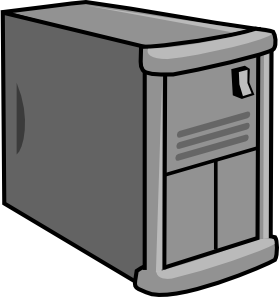 ……
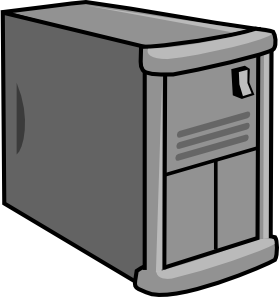 Priority K
12
[Speaker Notes: To solve this problem, we decouple multi-level feedback queue. On the switch, we enable strict priority queueing [click]. At end hosts, we have a packet tagging module[click]. The logic of packet tagging module is quite simple. Assuming that they are K priorities and K-1 demotion thresholds correspondingly. Note that the P1 is the highest priority. The packet tagging module just maintains per-flow state and compare the bytes sent information with demotion thresholds. If a flow’s bytes sent value is exactly larger than Alpha[j-1], the following packet of this flow will be marked with Pj. For example, [click]]
How to implement MLFQ?
Decoupling MLFQ
Stateless Priority Queueing at the switch (a built-in function) 
Stateful Packet Tagging at the end host
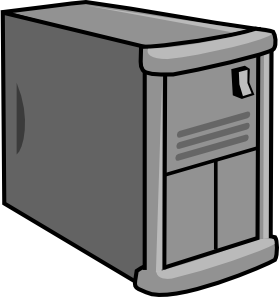 i
Priority 1
Priority 2
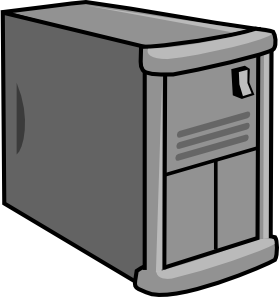 ……
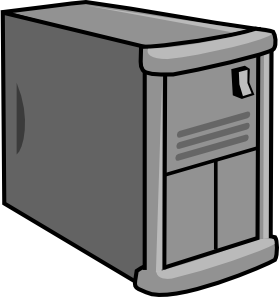 Priority K
13
[Speaker Notes: 解释例子]
Threshold vs Traffic Mismatch
DCN traffic is highly dynamic
Threshold fails to catch traffic variation → mismatch
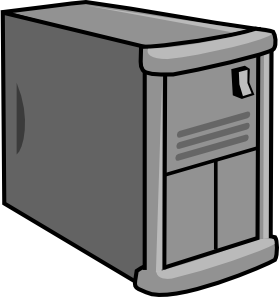 10MB
Ideal, threshold = 20KB
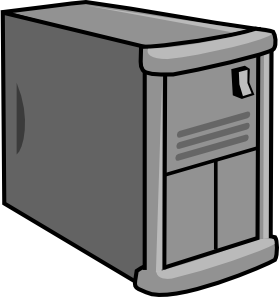 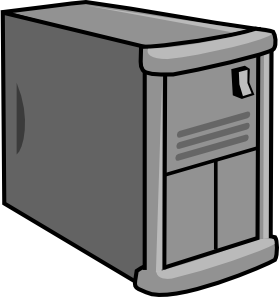 10MB
High
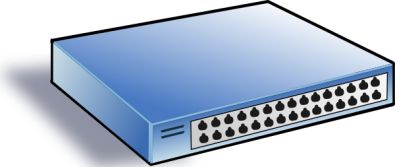 Low
Too small, 10KB
ECN
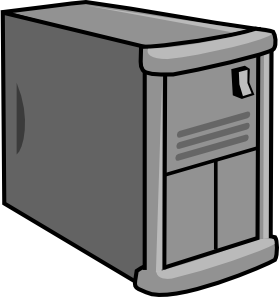 20KB
14
Too big, 1MB
[Speaker Notes: To determine demotion thresholds for MLFQ, we build a simple queueing theory model to analyze it and derive demotion thresholds based on flow size distributions. However, traffic is highly dynamic in data centers (across both time and space), so the mismatch between traffic and demotion thresholds is unavoidable. We need to handle the mismatch problem in order keep PIAS effective in highly dynamic data center networks? [click] 解释例子]
PIAS in 1 Slide
PIAS packet tagging
Maintain flow states and mark packets with priority

PIAS switch
Enable strict priority queueing and ECN

PIAS rate control
Employ Data Center TCP to react to ECN
15
[Speaker Notes: Now, we summarize the design of PIAS in 1 slide. PIAS has 3 components. The first one is packet tagging module at end hosts. It tracks per-flow state and mark packets with priority. At the switch, PIAS needs to enable strict priority queueing and ECN marking.  PIAS leverages DCTCP for rate control. This is the whole system of PIAS.]
Outline
Key idea of PIAS

Implementation efforts for NSDI submission

Efforts after NSDI 

Takeaway from PIAS experience
16
Implementation Stages
ECN-based transport
DCTCP at the end host
ECN marking at the switch 

MLFQ scheduling
Packet tagging module at the end host
Priority queueing at the switch

Evaluation
Measure FCT using realistic traffic
17
[Speaker Notes: We divide the implementation efforts into three stages. In this first stage …… [click] In the second stage … [click] In the third stage ….]
Integrate DCTCP into Linux Kernel
DCTCP was not integrated into Linux in 2014
Linux patch provided by the authors
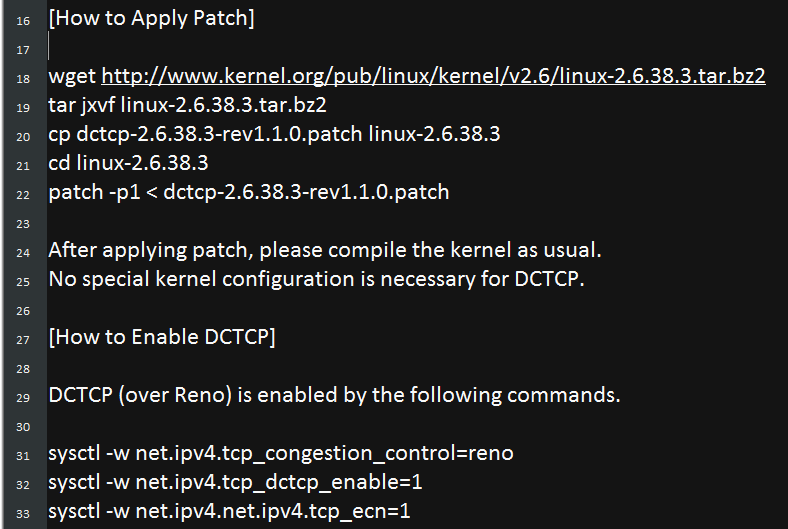 18
Integrate DCTCP into Linux Kernel
DCTCP was not integrated in Linux in 2014
Linux patch provided by the authors
PASS
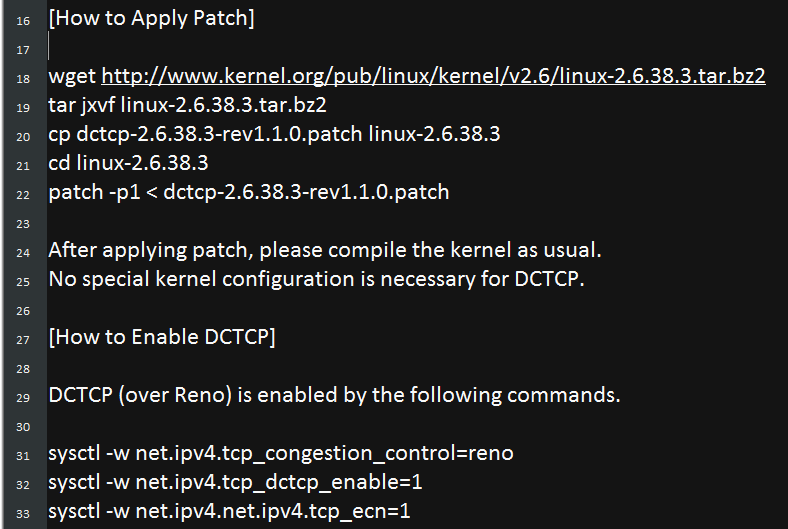 19
[Speaker Notes: So it is very easy to build a kernel with DCTCP algorithm.]
ECN Marking at the Switch
Switch hardware: Pica8 P-3295 1G switch
Switch OS: PicOS 2.1.0
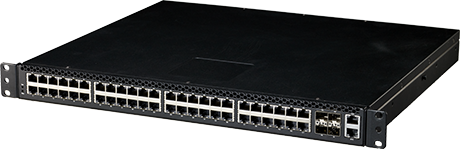 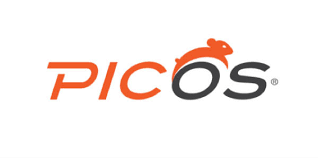 20
[Speaker Notes: After that, we need to configure ECN marking at the switch. The switch I used is Pica8 P-3295 switch. It has 48 1G ports. The OS verion is PicOS 2.1.0. 看上去，配置ECN标记很容易，我们只需要在手册里找到命令并且输入命令就好了]
ECN Marking at the Switch
Switch hardware: Pica8 P-3295 1G switch
Switch OS: PicOS 2.1.0
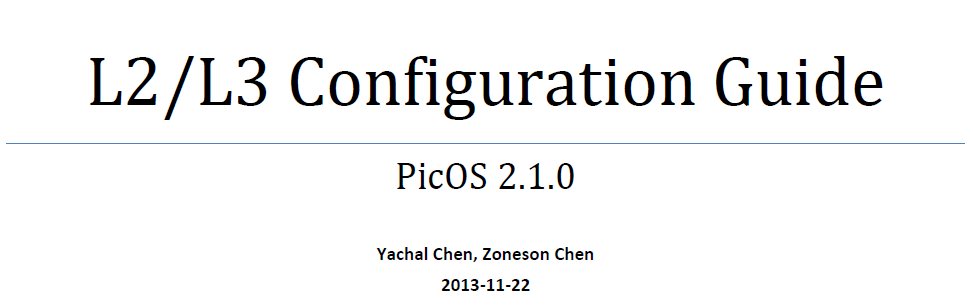 No “ECN” and “RED” in this document
Why our switch does not support ECN?
21
[Speaker Notes: [click] 找不到ECN和RED 
[click]为什么我的交换机不支持ECN呢，DCTCP论文不是这么说的
给pica8的人发信问，人家表示交换机芯片有这个能力，但是我们还没有做这个feature]
ECN Marking at the Switch
Switch model (down to top)
Switching chip hardware
Switching chip interfaces (all hardware features)
Switch OS (some hardware features)

Solution (with help from Dongsu)
Use Broadcom shell to configure ECN/RED
22
[Speaker Notes: 在研究了交换机model之后，我终于理解了这个回答的意思. Our switch actually has three layers. The bottom layer is hardware switching chip. Note that many switch vendors do not have their own switching chips. They buy switching chips from some chip vendors, such as Broadcom and Barefoot. On the top of hardware, chip vendors also provide some switching chip abstraction interfaces to configure the hardware. These interfaces can control all hardware features. [click] The highest layer is switch OS. Switch companies develop their switch OS based on chip interfaces. Due to the time limitation and customer requirement, they will also expose control interfaces to some hardware features.]
DCTCP Performance Validation
TCP incast experiment
TCP RTOmin: 200ms
Static switch buffer allocation

Expected results
DCTCP greatly outperforms TCP 

Actual results
DCTCP delivers similar / worse performance
Some flows experience 3s timeout delays
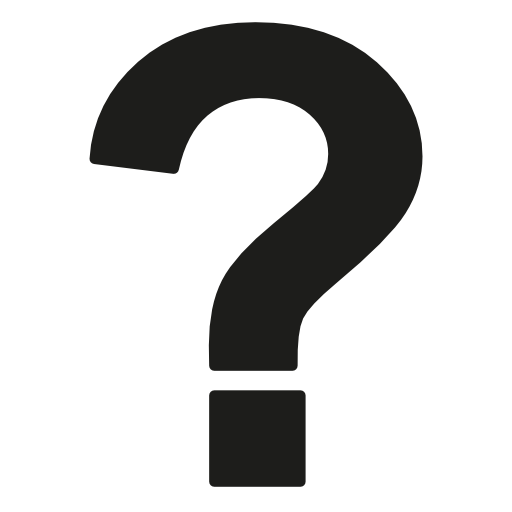 23
Result Analysis
Why flows experience 3s timeouts?
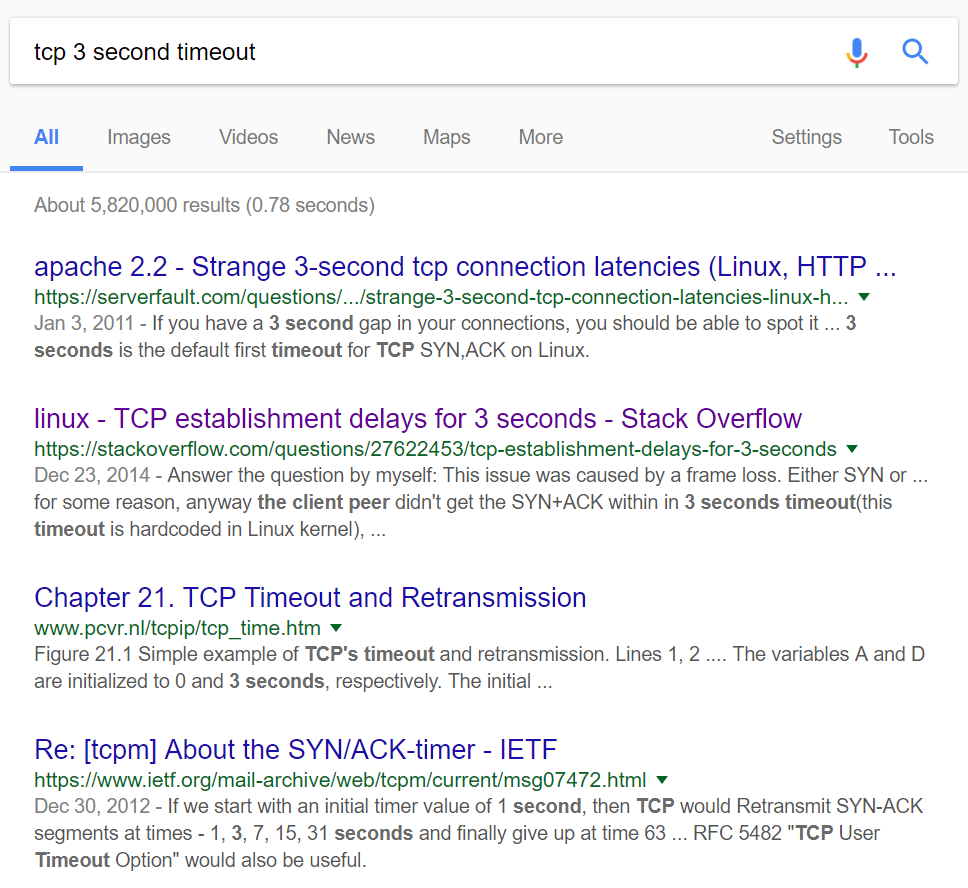 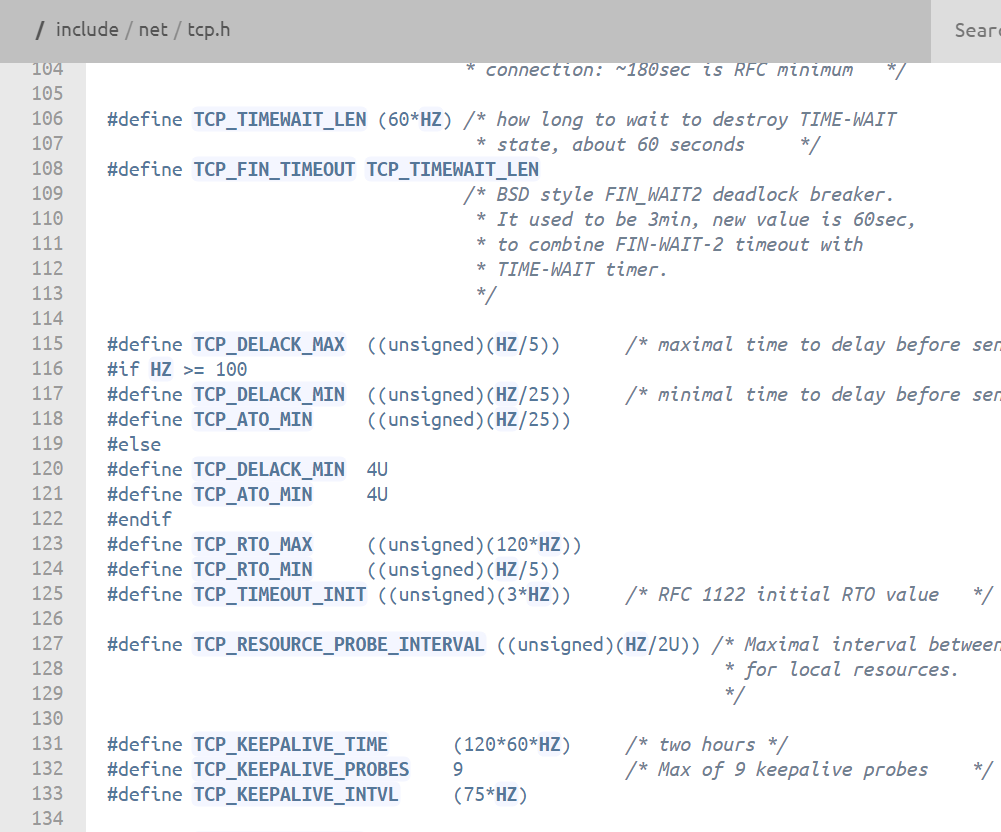 HZ = 1second
24
Result Analysis
Why flows experience 3s timeouts?
Many SYN packets get dropped
ECN bits of SYN packets are 00 (Non-ECT)

Root cause
Non-ECT packets: SYN, FIN, pure ACK packets
The switch drops Non-ECT packets if the queue length exceeds the marking threshold

Solution
Modify all TCP packets to ECT using iptables
25
Packet Tagging Module
A loadable kernel module 
Shim layer between TCP/IP and Qdisc
Application
User Space
TCP
IP
Packet Tagging
Kernel Space
Qdisc
NIC Driver
26
Packet Tagging Module
A loadable kernel module 
Shim layer between TCP/IP and Qdisc
Netfilter hooks to intercept packets
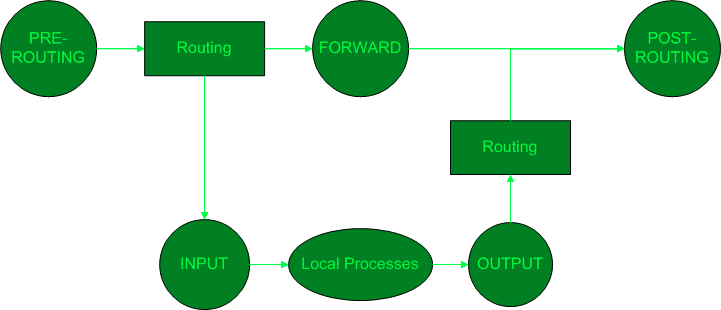 27
Packet Tagging Module
A loadable kernel module 
Shim layer between TCP/IP and Qdisc
Netfilter hooks to intercept packets
Keep per-flow state in a hash table with linked lists
Linked List 1
Flow 1
Flow 4
Linked List 2
Linked List 3
Flow 2
Flow 5
Linked List 4
Linked List 5
Flow 3
28
Kernel Programming
Likely to cause kernel panic
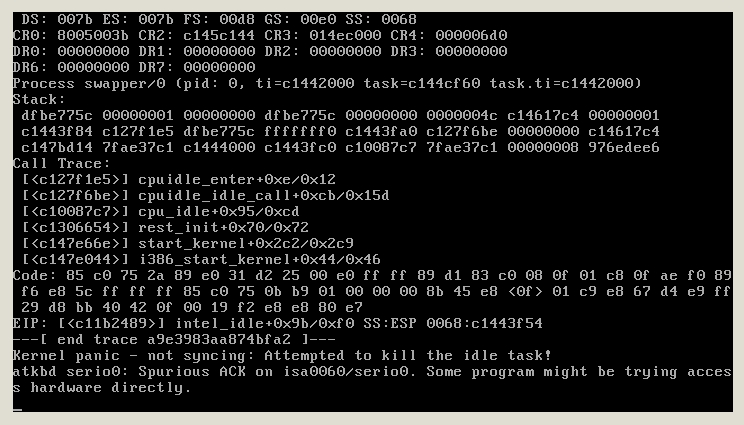 29
Kernel Programming
After implementing a small feature, test it!
Use printk to get some useful information

Common errors 
Spinlock functions (e.g., spin_lock_irqsave and spin_lock)
vmalloc and kmalloc (different types of memory)

Pair programming
30
Priority Queueing at Switch
Easy to configure using PicOS / Broadcom shell

Undesirable interaction with ECN/RED
Each queue is essentially a link with the varying capacity -> dynamic queue length threshold
Existing ECN/RED solutions (queue/port/shared buffer pool) only support static thresholds

Our choice: per-port ECN/RED
Cannot preserve the scheduling policy
31
Evaluation
Flow Completion Time (FCT)
T(receive the last ACK) – T(send the first packet)
The TCP sender does not know the time to receive the last ACK in practice

Measure FCT at the receiver side
The receiver sends a request to the sender to get the desired amount of data
T(receive the all response) – T(send the request)
32
Outline
Key idea of PIAS

Implementation efforts for NSDI submission

Efforts after NSDI 

Takeaway from PIAS experience
33
Implementation Efforts
Improve traffic generator
Use persistent TCP connections
Better user interfaces 
Used in other papers (e.g. , ClickNP)

Improve packet tagging module
Identify message boundaries in TCP connections
Monitor TCP send buffer occupancy using jprobe hooks

Evaluation on Linux kernel 3.18
34
Some Research Questions
How to do ECN marking with multiple queues?
Our solution (per-port ECN/RED) violates the scheduling policy for good throughput and latency 

How does switch mange its buffer?
Incast only happens with static buffer allocation
35
Research Efforts
ECN marking with multiple queues (2015-206)
MQ-ECN [NSDI’16]: dynamically adjust per-queue queue length thresholds
TCN [CoNEXT’16]: use sojourn time as the signal 

Buffer management (2016-2017)
BCC [APNet’17]: buffer-aware congestion control for extremely shallow-buffered data centers 
One more shared buffer ECN/RED configuration
36
Outline
Key idea of PIAS

Implementation efforts for NSDI submission

Efforts after NSDI 

Takeaway from PIAS experience
37
Takeaway
Start to do implementation when you start a project.

A good implementation not only makes the paper stronger, but also unveils many research problems.
38
Cloud & Mobile Group at MSRA
Research Area:
Cloud Computing, Networking, Mobile Computing

We are now looking for full-time researchers and research interns

Feel free to talk to me or send emails to my manager Thomas Moscibroda
39
Thank You
40